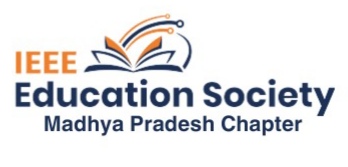 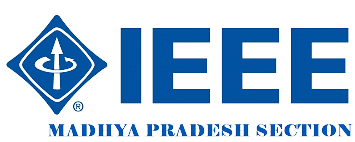 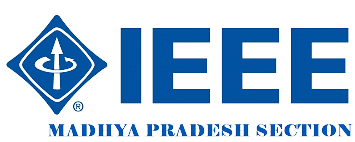 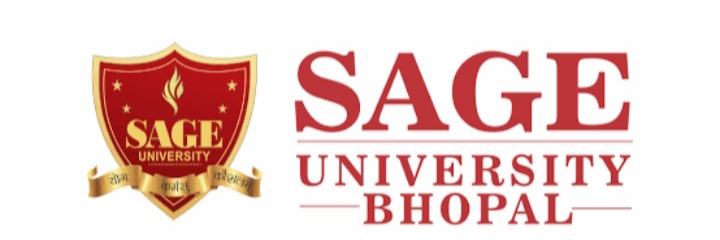 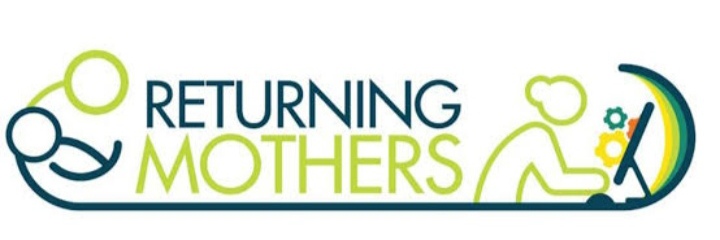 Night light implementation using Transistors and programming
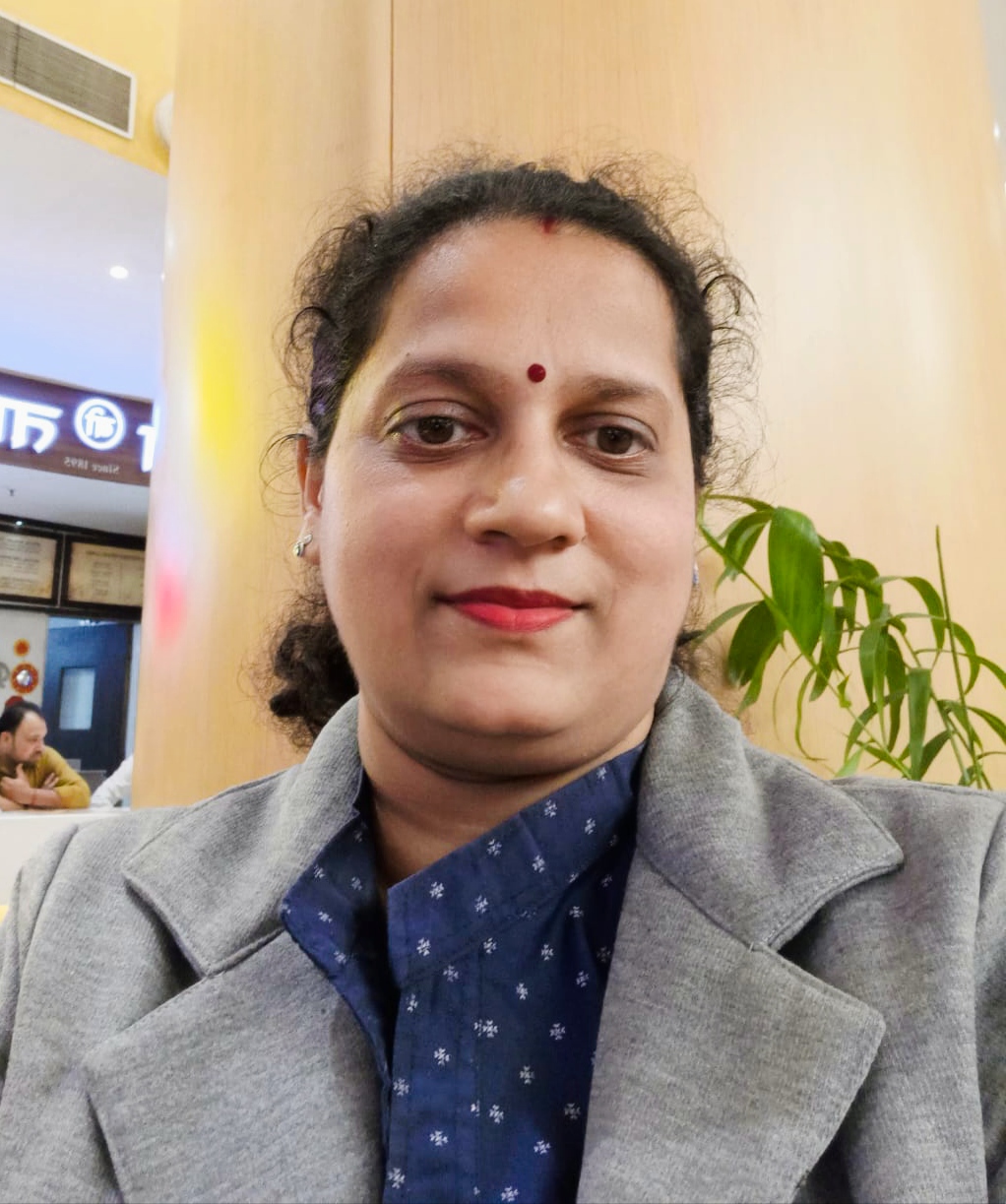 Shravani Mathur 
Associate Professor &
IEEE STEM Champion 2025
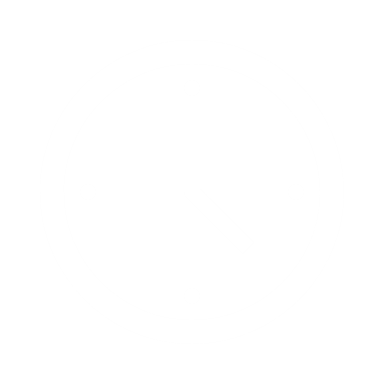 10:00 AM
School Bhopal
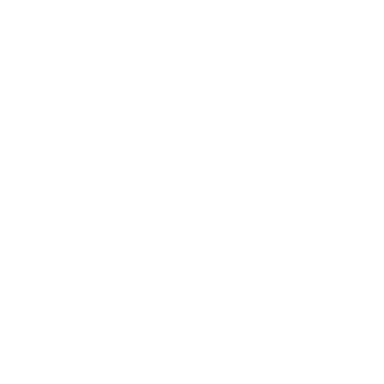 28 June 2025 (Sat)
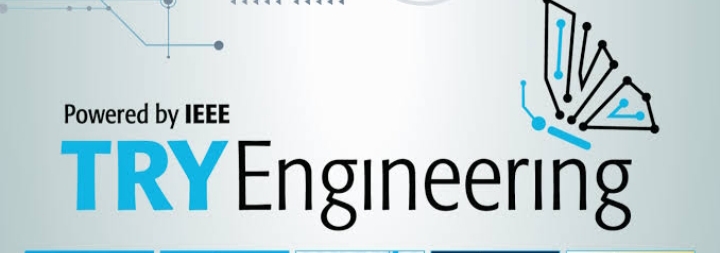 https://ieeemp.org/
IEEE Education Society Madhya Pradesh Section